布兰戴斯大学中文项目在电写方面的探索
陆熙雯
xiwenlu@brandeis.edu
1. 采用电写的理由
学校环境：没有中文系，没有中文专业
学生反馈：1. 学习压力大； 2. 没有成就感
教师反馈：不能降低标准
改革的基本原则：
学习内容不能少
听说是关键
必须读汉字而不是拼音
学生能获得学习的成就感
从2007年开始一年级试行用电写输入代替手写, 2010年起所有年级实行电写教学
2. 电写教学实践：总体要求
Brandeis Slogan: You Can Learn Chinese 4 Times Faster Than National Standard!
一年级：要求听说读打，不要求手写汉字
二年级：要求听说读打，开始接触手写汉字，不考手写。
三年级及以上：不要求手写汉字，但学生可以选择，考试可手写可打字。
所有年级严格要求：
必须认读汉字而非拼音；必须打出汉字而非拼音；增加阅读量和写作量
2. 电写教学实践：实施原则
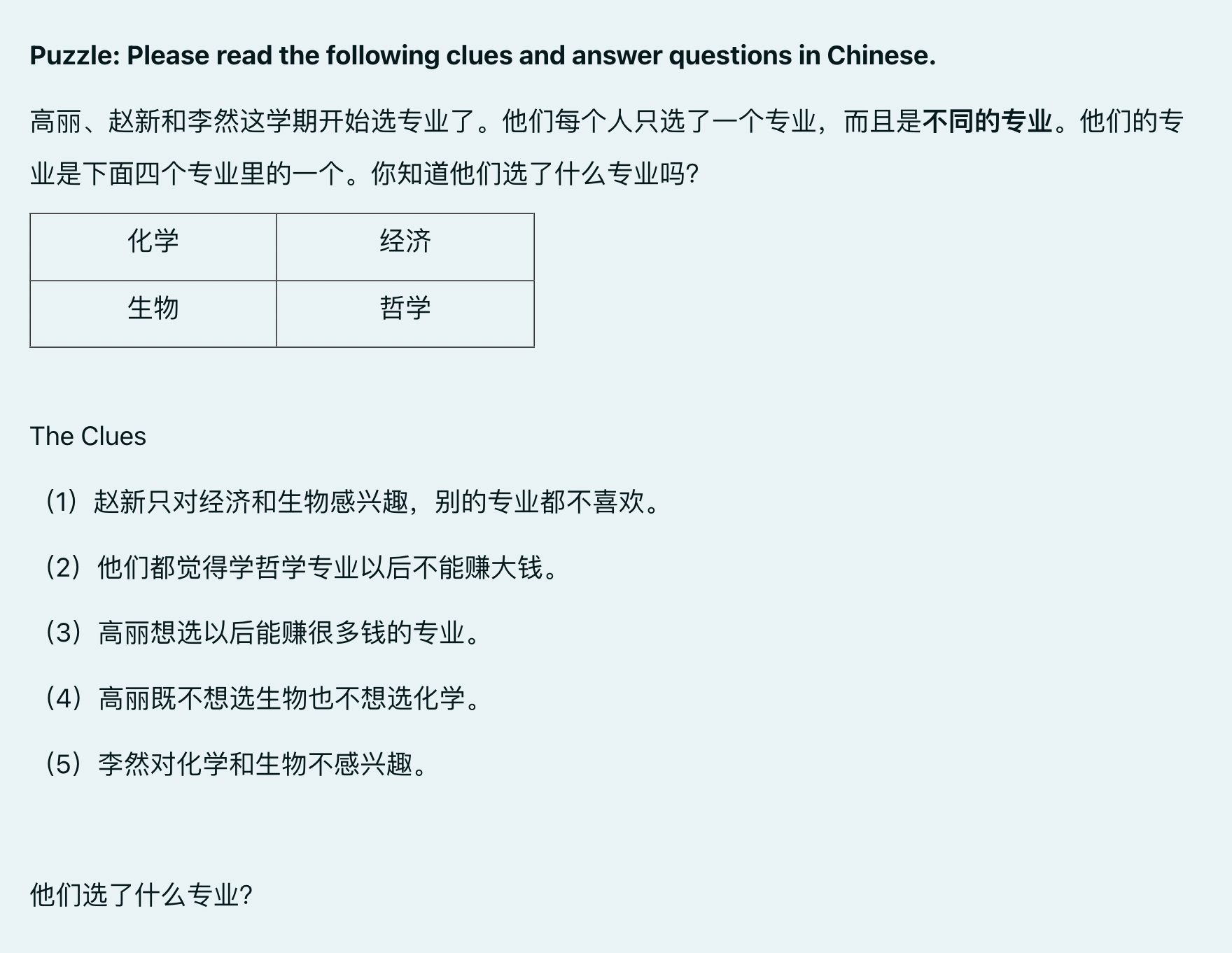 电脑输入汉字要从第一天学起
初学阶段采用整词、整句输入的方法
强化语音、词、和意义的一体化练习
加强阅读理解练习
教会学生正确使用在线词典等工具
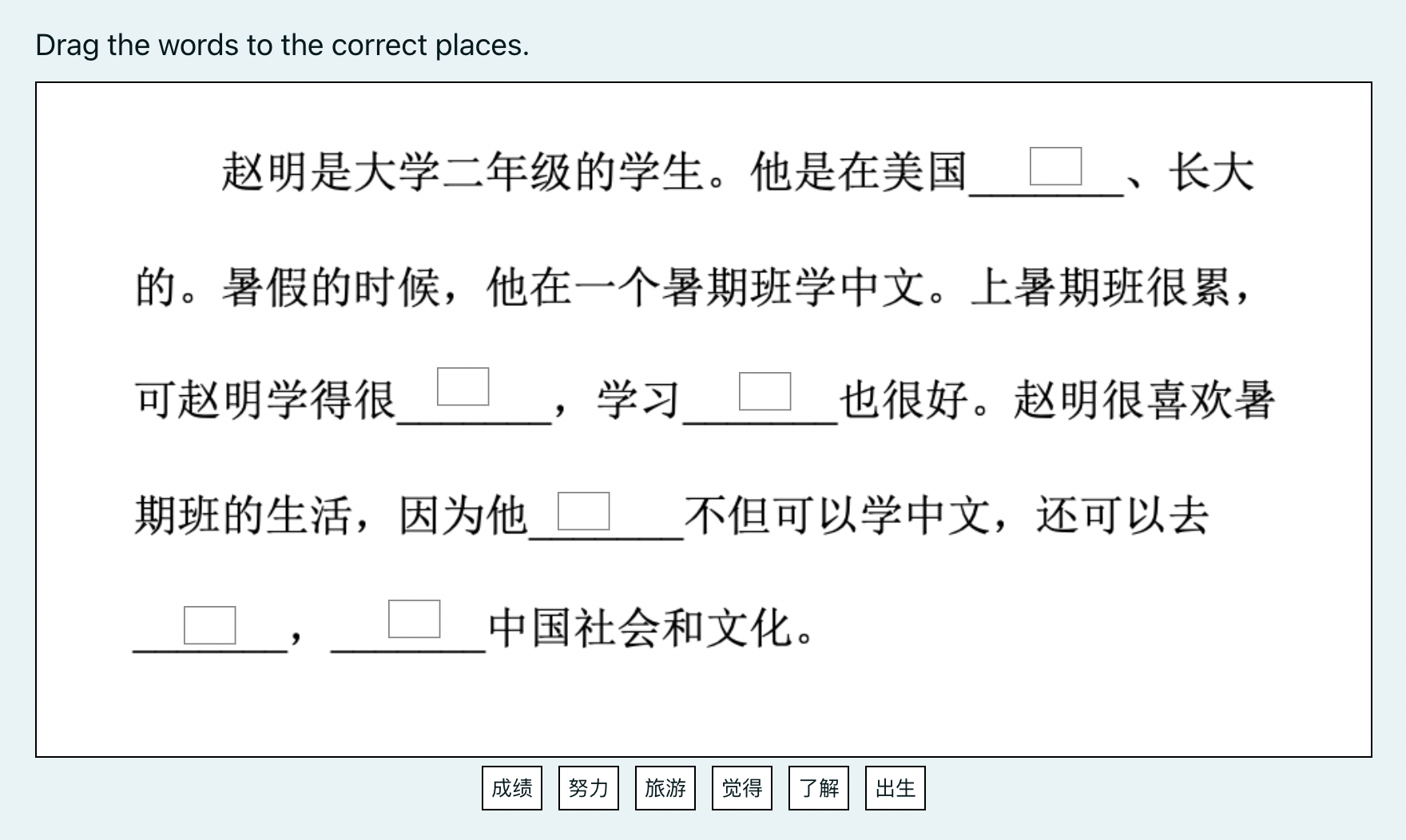 3. 电写教学的收获
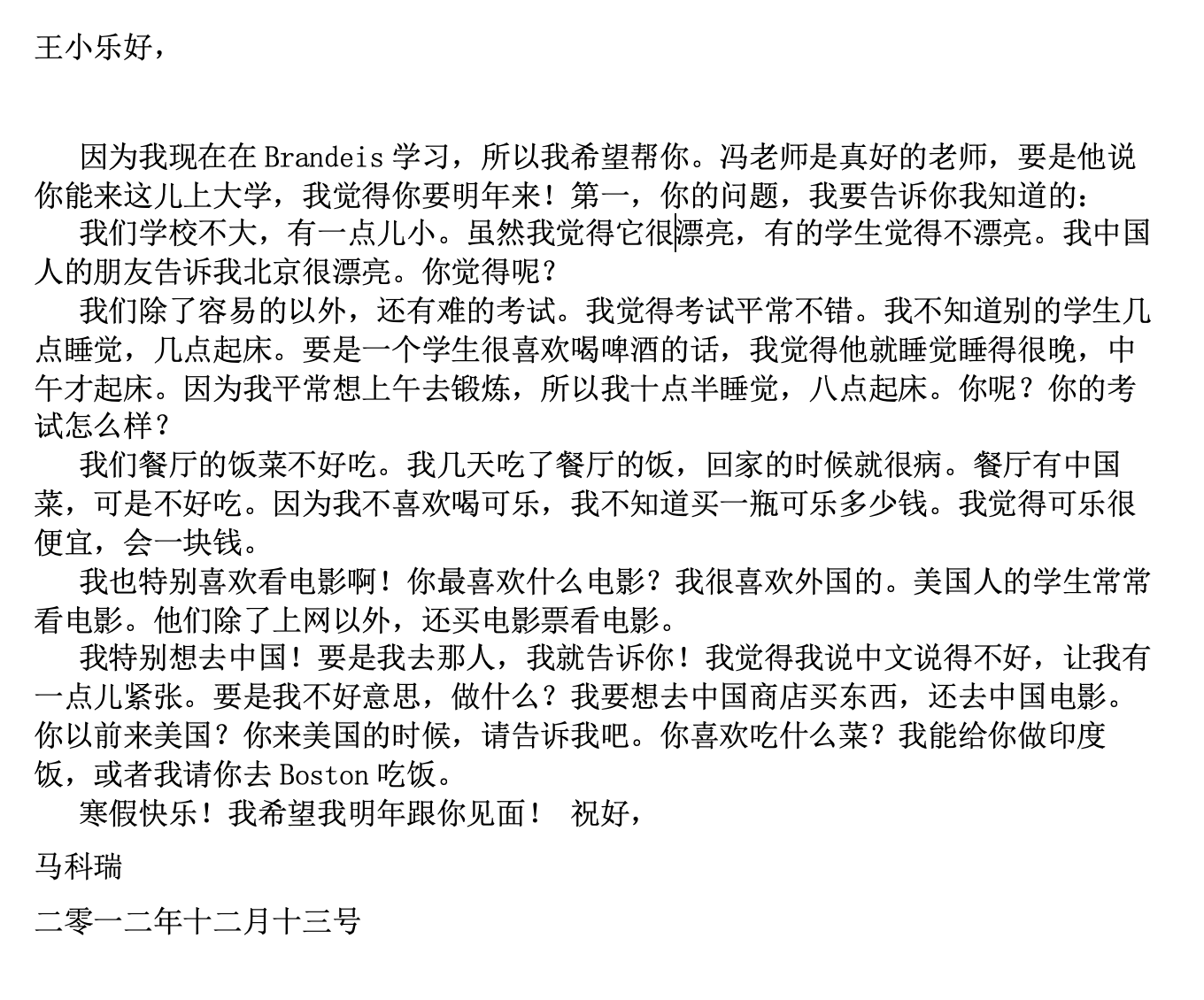 学生不再觉得中文费时间
学生学习成就感提高

第一天可以写出句子
第三周可以写电子邮件
60课时后可以写中文长信
480课时（四年）可以接近或达到 high advanced 水平
4. 电写教学的挑战及应对策略
忘得快？
“警察”
打错字、错词
初期vs出去；我吨钢你 (dung >> deng)；学校很飘零；煮好祝好 （冯禹，杨清钰，2013）
网络词典的使用
正确使用
明确规则
平时作业
考试
谢谢
陆熙雯
xiwenlu@brandeis.edu